Stop telling me                        what to do
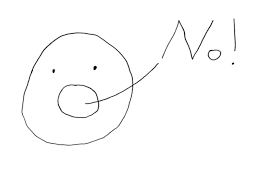 Evoking your patients’ motivation
My training
3
4
2
1
Assess
Instruct how to implement solutions
Offer solutions
Find the problem
?
3
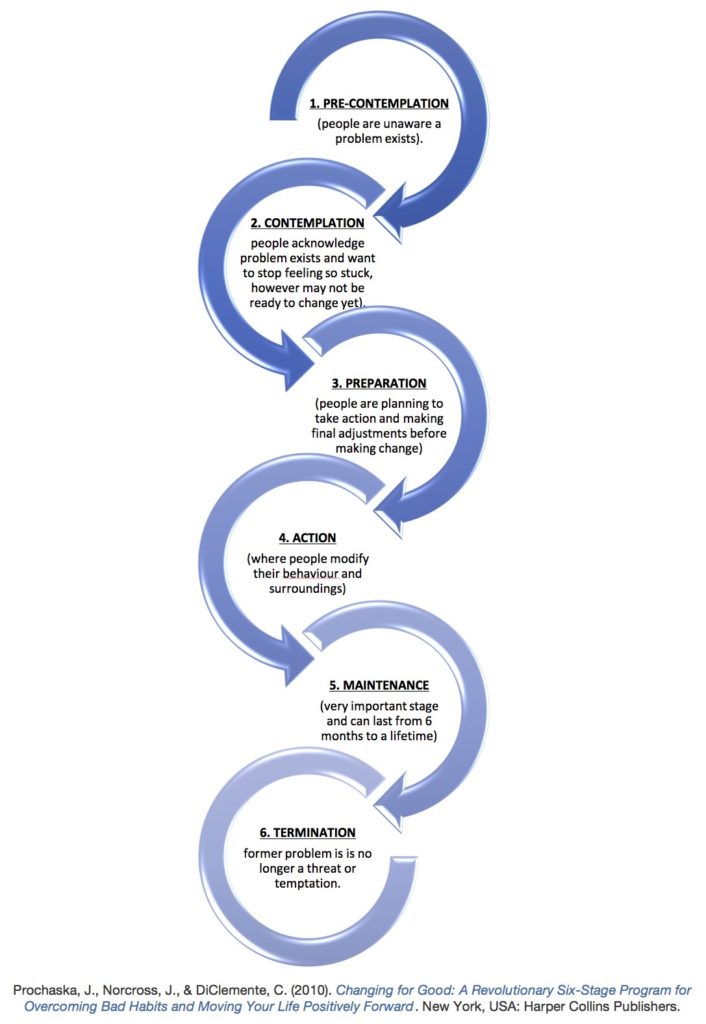 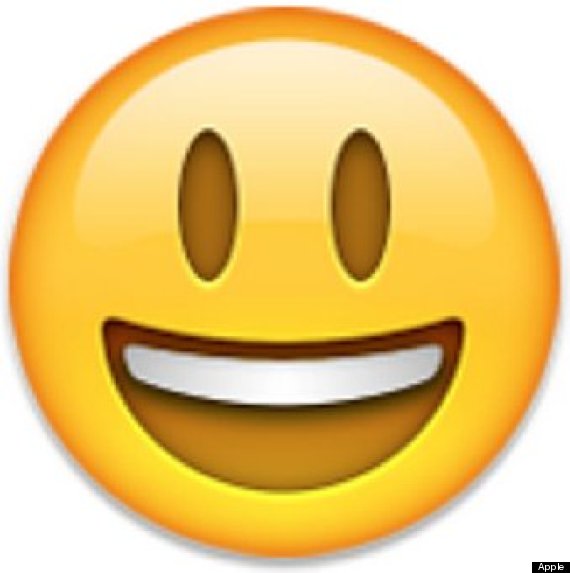 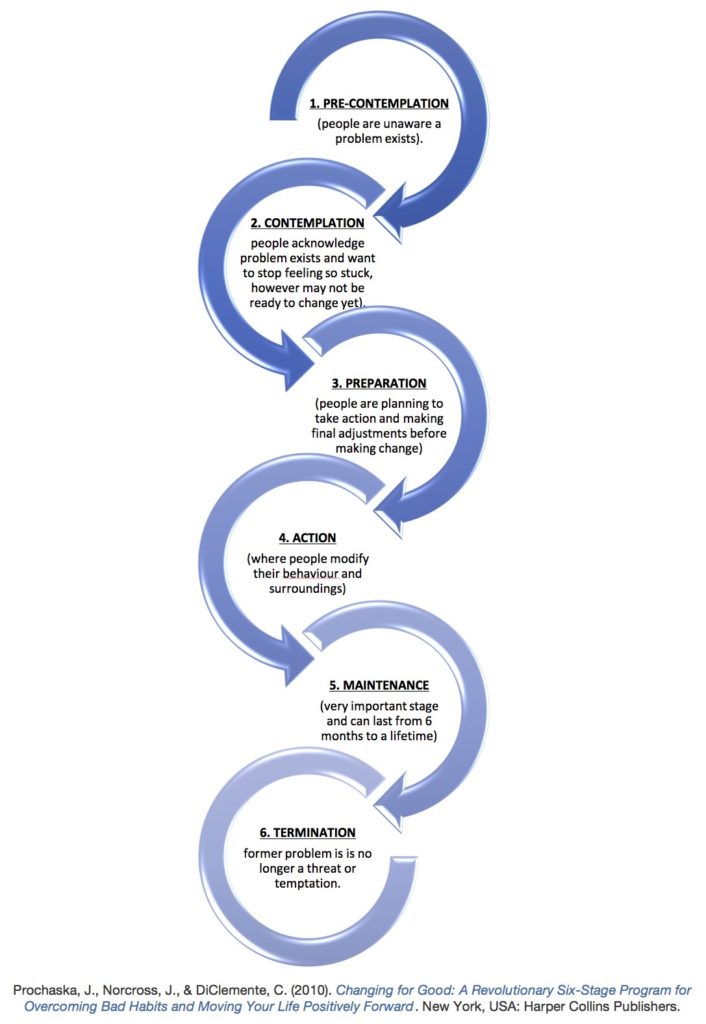 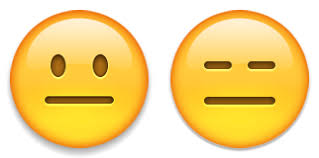 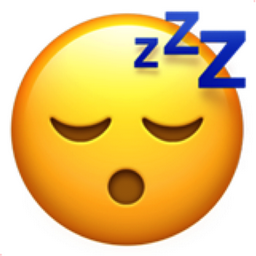 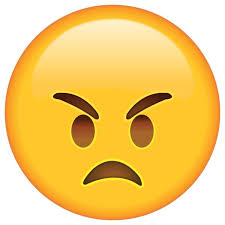 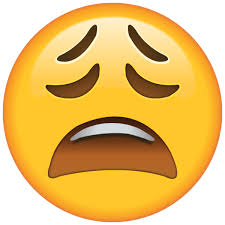 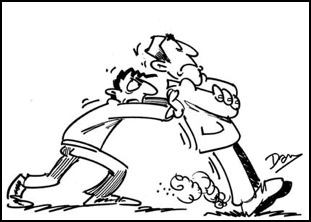 Could my well intentioned efforts be hindering intrinsic motivation?
6
Objectives
MI Basics
Methods of Motivational Interviewing
Engagement
Focusing
Evoking
Planning
7
I am already tired when I get home. I know I need to exercise but by the time I make dinner and get the kids to bed it is late and I am exhausted.
Go for a walk at lunch
Go for a walk on the weekend
10 minute bouts count
Use an app to track your steps
Play outside with kids
Turn on the music and dance
You’ll sleep better and have more energy
Get up 20 minutes earlier
9
“A natural and instinctive response of trained care providers is to fix the problem, make things right, to use knowledge acquired from training and experience to help the individual seeking care to overcome their problems.”
-Miller and Rollnick
10
Motivational interviewing is a collaborative conversation style for strengthening a person’s own motivation and commitment to change.
Spirit of MI
MI is directive
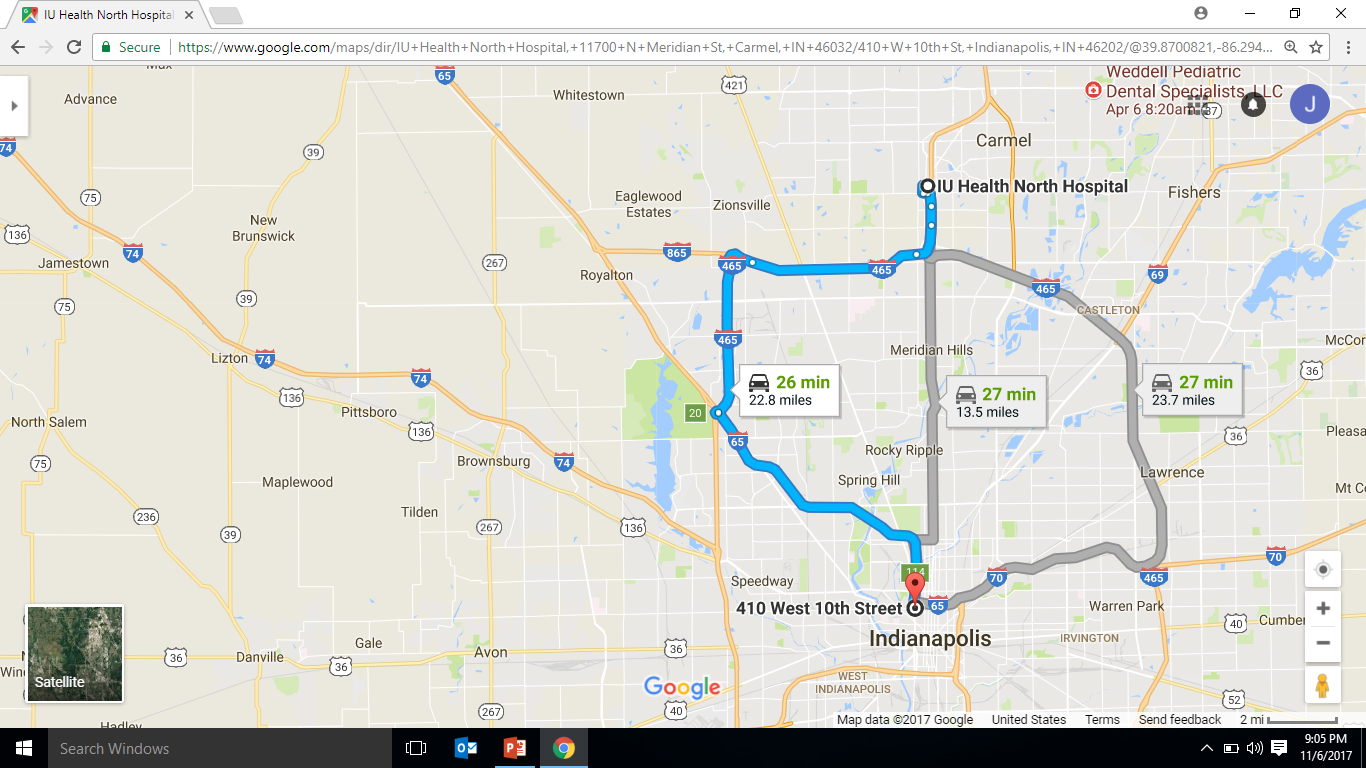 Start
Outcome is change
End
13
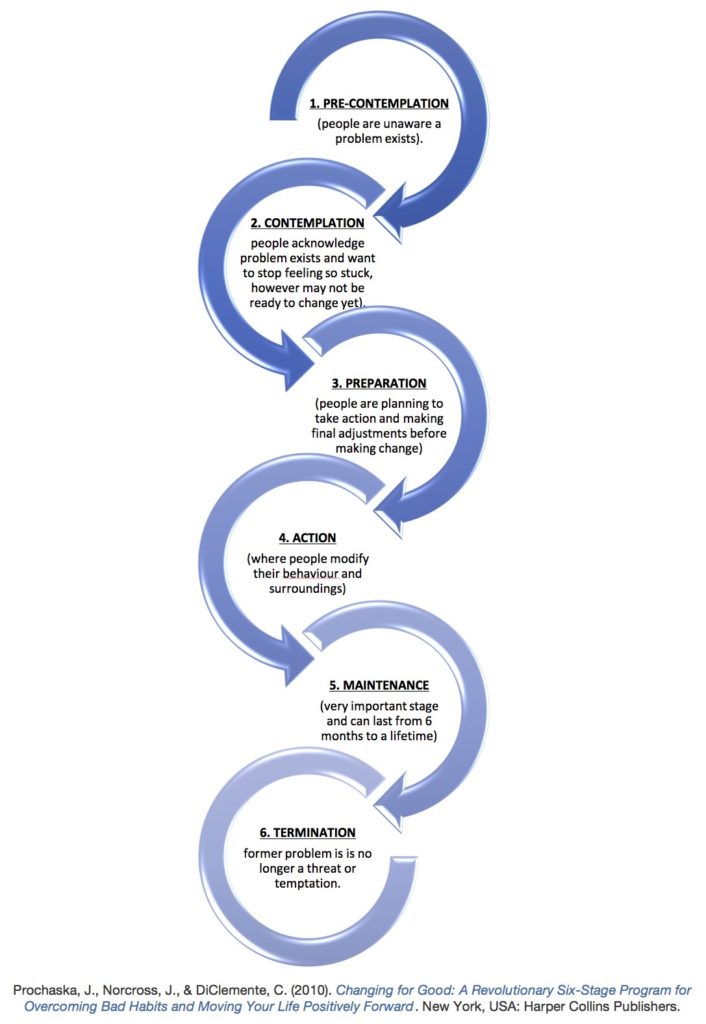 Ambivalence
Ambivalence is . . . 
simultaneously wanting and not wanting something or wanting two incompatible things

A normal part of change
People who are ambivalent
Can describe the merits of making the change
Are well aware of the downside of their behavior
Still have motives that conflict with “doing the right thing”
The most common place to get stuck is ambivalence.
15
People already have the arguments
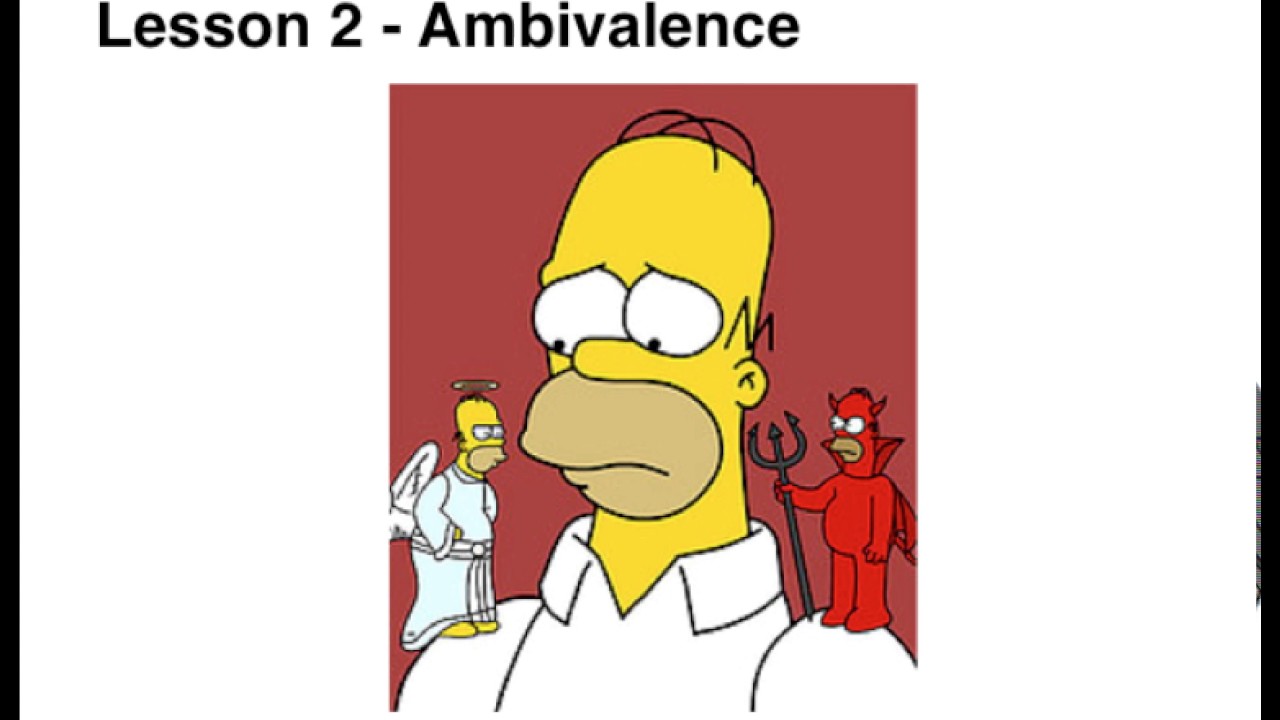 FOR
AGAINST
the change within them
16
Clinician sides with change
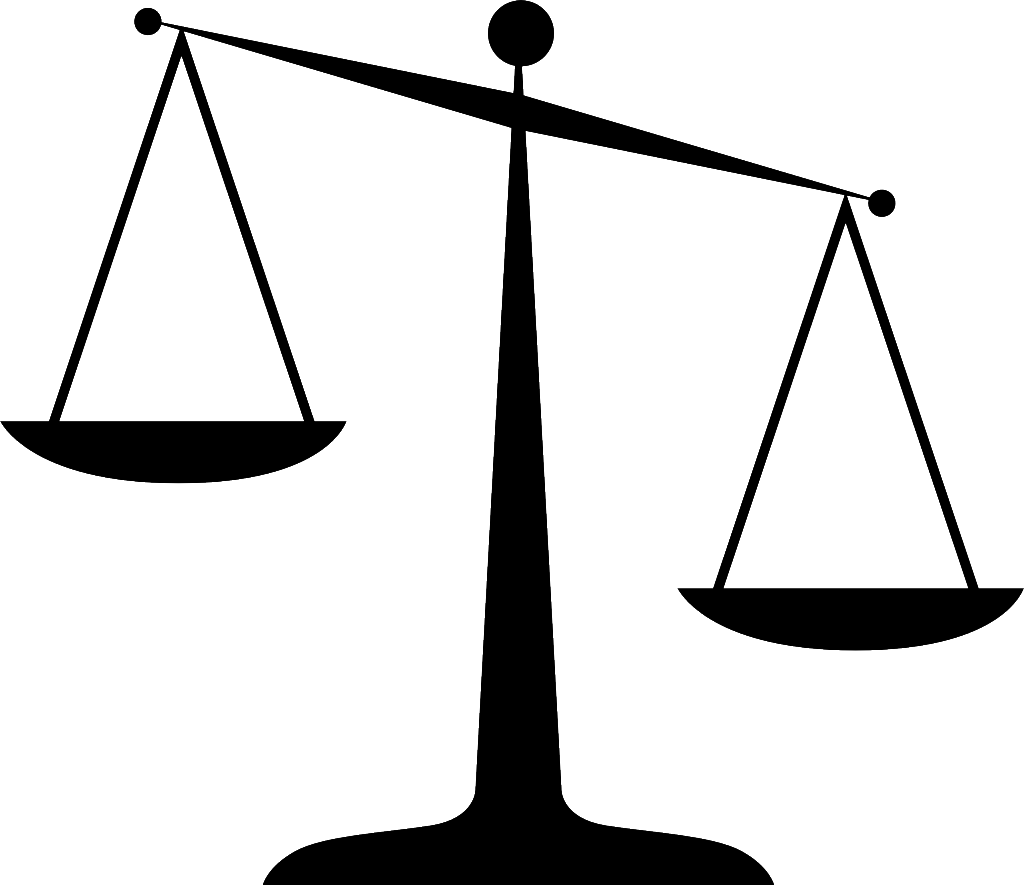 Patient argues the other side
People are persuaded by what they hear themselves say
17
MI is about arranging conversations so that people talk themselves into change, based on their own values and interests.
Method of MI
Engaging
More than just being friendly
20
Engaging
Establish a collaborative a working relationship
Prerequisite for everything that follows
Influenced by factors both in/outside of our control.
Patients might consider?
Does this person listen and understand me?
Do I trust this person?
Do I have a say in what happens in this appointment?
I’m I being offered options rather than one-size fits all  
    approach?
Disengagement traps
Assessment
“If I ask enough questions then I’ll know what to tell the patient to do”
Expert
“I tell them and I tell them and I tell them and they still don’t change.”  
“Just do this . . .”
Assessment
How much information is really essential?
Keep to necessary minimum
Make it useful to client and clinician
Completion of forms at a different time
Open-ended questions 
Outline expectations
Assessment
“I need to collect some background information and there are a couple of safety things we need to cover. First I’d like to know what you want to talk about today?”
24
Disengagement traps
Premature Focus
Focusing before engaging—trying to solve the problem before a working alliance is established and common goals are agreed upon.
Chatting
25
Core Interviewing Skills
OARS
26
Core Interviewing Skills
O pen Ended Questions
A ffirmations
R eflections
S ummaries
27
Open ended questions
What are you hoping to get from this visit?
What concerns you about  . . . ?
Tell me about . . .
What has                      been like for you?
Affirming
Stating strengths, efforts, intentions
Increase confidence and hope

More specific than “good job”

Avoid using “I”—instead focus on “you” statements
Affirming
You continued to monitor BG even when the numbers were not what you wanted. That takes persistence.
You made time to walk twice this week. Nice planning.
You adjusted your insulin dose correctly. Great problem solving skills!
Tell me what went well.
Thanks for being here.
30
Reflections
Move the conversation forward
Substantial portion of responses during engagement
Summarizes what a person means
“I’m doing everything right but my numbers are still  high.”
“You’re frustrated.”
31
Reflections
Simple
Repeating content
Complex
Interpret meaning to what they have said
Amplified
“zoom-in”
Double-sided
Reflect both sides of ambivalence
Metaphor
Use metaphor to reflect
32
Summaries
Pulls together several things that someone has said
Choose to highlight certain aspects and pass over others
Allows person to hear a summary of what they said
“Let me see if I’m understanding . . .”

Summary of reflections

“Tell me about . . .”
33
Focusing
Finding direction
34
Focusing
Develop and maintain a specific direction in the conversation about change
Clarifies direction, sets agenda
“ You’ve mentioned that you’d like to talk about  . . . , we also need to make a little time to touch base about . . .

What would you like to talk about first?”
Agenda mapping
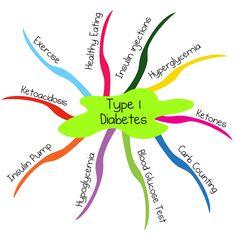 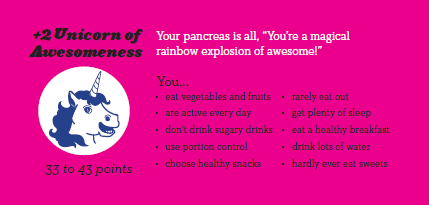 36
Exchanging information
Elicit
What information do they already have?
What have they already tried?
Provide
Prioritize most important
Small amounts of information, clear, concise
Elicit
Patient’s interpretation, understanding, response
“What questions do you have?”
37
Exchanging Information
Ask permission before offering advice
Emphasize autonomy
“Can I share some things that have worked for other people?”
“This may or may not work for you”
Evoking
Talking oneself into change
39
Evoking
Patient voices his/her arguments for change 
Why and how they might change
A person’s own arguments for change are more persuasive than whatever arguments we might be able to provide.
[Speaker Notes: Expert model is appropriate in acute medicine—here’s the problem, let’s try this. When the goal is personal change requires the individuals active participation in the change process. Evoking is having eh person voice the arguments for change. The righting reflex is to voice these arguments oneself but it can be counter productive. People talk themselves into changing and are commonly disinclined to be told what to do if it conflicts with their own judgement.

Harness the clients own ideas and feelings about why and how they might do it


Some people come in fully prepared for change and asking for the best advice on how to proceed. Then you move into planning.
Component skills include recognizing change talk and knowing how to evoke and respond to it 

Skillful MI significantly strengthens client change talk which in turn predicts subsequent change

People are more powerfully influenced by what they hear themselves say than by what someone else says to them
Important not to get ahead of client’s readiness for change

Predominance of sustain talk or an equal mix of change and sustain talk is associated with maintenance of the status quo
Predominance of change talk predicts behavior change

Sustain talk- listened to, respected, reflected and included in the larger picture
However there is an intential arranging of 

Talking oneself into change
People become more committed to what they hear themselves saying
Any self-expressed language that is an argument for change]
Evoking change talk
Change talk
Change
We can influence the amount of change talk
Ask for change talk
Change talk
Preparatory
Desire
Ability
Reasons
Need
Mobilizing
Commitment
Activation
Taking steps
42
Change talk
Desire
How would you like for things to change?
What do you wish  . . . looked like?
Ability
If you decided to start  . . . , how would you go about it?
Of the options you are considering, what seems most doable?
Reasons
Why would you want to  . . .?
What’s the downside of  . . .?
Need
What needs to happen?
How important does it feel to you to  . . .?
43
Mobilizing change talk
Commitment
Is this what you intend to do?
Activation
How ready are you to do that?
Taking steps
What would be your first step? 
How would you go about doing  . . .?
44
Readiness Ruler
45
Evoking change talk
Query extremes
Looking forward/looking backwards
Magic wand scenario
Exploring goals and values
46
Decisional Balance
47
Responding to change talk
Open-ended questions
Elaboration—how, what would it look like, why, examples
Affirmations
Encouragement, past successes
Reflections
Reinforce change talk
Summaries
A predominance of change talk predicts behavior change.
Planning
Moving forward
50
Planning
Increased change talk
Decreased sustain talk
Envisioning
Questions about change
Developing a change plan
Continue OARS
Set SMART goals
Contingency planning
“How will you know how it is going with your goal?”
“What are one or two things you can do if things get off track?”
52
I am already tired when I get home. I know I need to exercise but by the time I make dinner and get the kids to bed it is late and I am exhausted.
I am already tired when I get home. I know I need to exercise but by the time I make dinner and get the kids to bed it is late and I am exhausted.
Learning more
http://motivationalinterviewing.org/
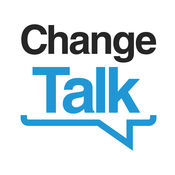 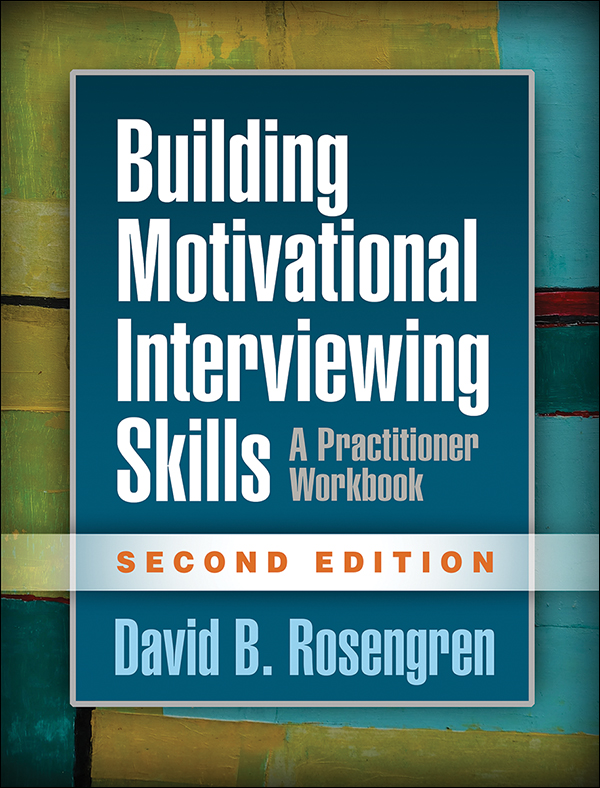 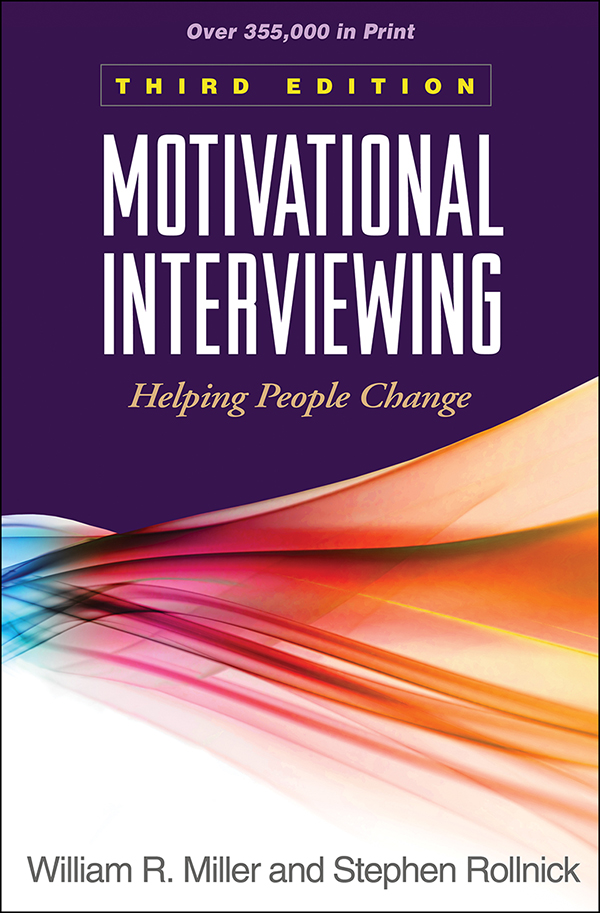 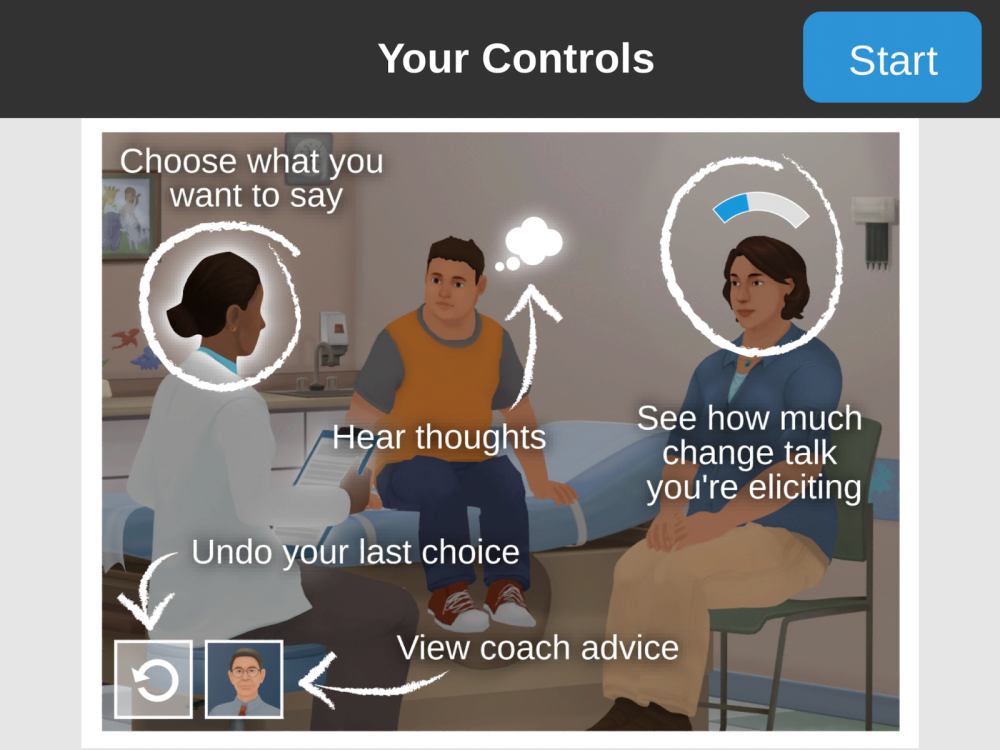 55